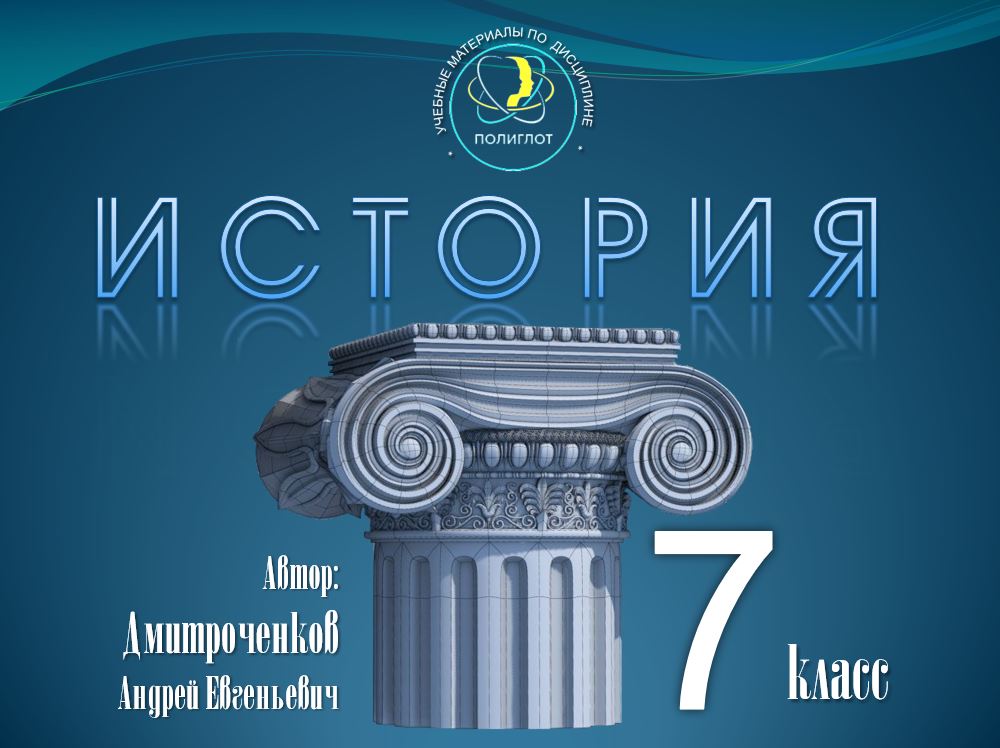 Мир в начале нового времени
ДАВАЙТЕ   ВСПОМНИМ  …
ИСТОРИЧЕСКИЙ ПЕРИОД
(железный век)
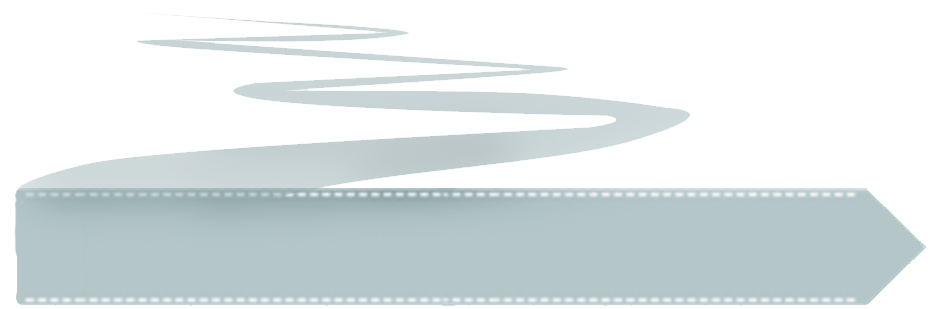 ДОИСТОРИЧЕСКИЙ ПЕРИОД
(каменный век)
2 , 5 млн лет
5 тыс. лет
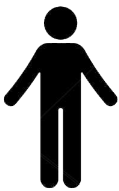 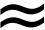 ЦИВИЛИЗАЦИЯ
ПРОШЛОЕ  ЧЕЛОВЕЧЕСТВА
новая эра
до новой эры
III
тыс
II
тыс
I 
тыс
I 
тыс
II
тыс
железный
медный
бронзовый
paleolit
(древнекаменный)
mesolit
(среднекаменный)
neolit
(новокаменный)
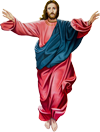 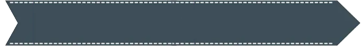 ИСТОРИЧЕСКИЙ ПЕРИОД
III тыс. до н.э. – V в.н.э
V в. – XVII в.
XVII в. - XIX в.
XX в. –
ИСТОРИЯ НОВОГО ВРЕМЕНИ
ИСТОРИЯ СРЕДНИХ ВЕКОВ
ИСТОРИЯ ДРЕВНЕГО МИРА
НОВЕЙШАЯ ИСТОРИЯ
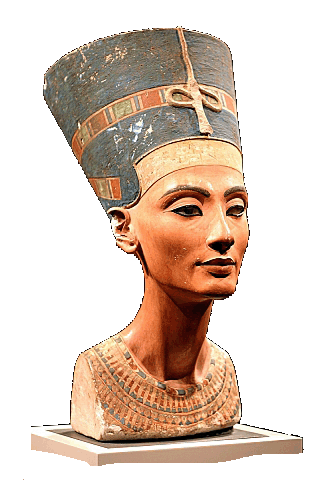 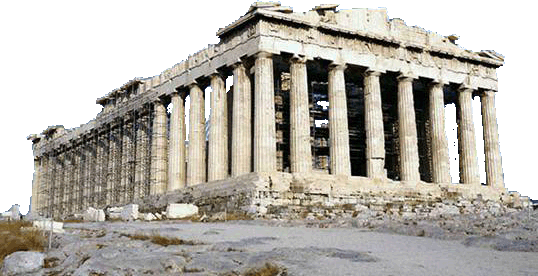 Вот этот период истории мы будем изучать в 7 классе
НОВОЕ    ИСТОРИЧЕСКОЕ    ВРЕМЯ
Потому что оно кардинально отличается от Средневековья
Почему время «Новое»?
во времена Средневековья люди жили 
традиционным обществом
натуральное хозяйство (за­нято почти всё население); 
сословное неравенство; 
личность под­чинена государству; 
неограниченная власть монарха; 
люди живут так, как жили их предки.
НОВОЕ    ИСТОРИЧЕСКОЕ    ВРЕМЯ
Огромные изменения произошли и в хозяйственной жизни, на сме­ну натуральному хозяйству приходили так называемые рыночные отношения.
Попробуйте сами описать, что такое «рыночные отношения». Что за стороны принимают в них участие? Какие правила здесь «работают»?
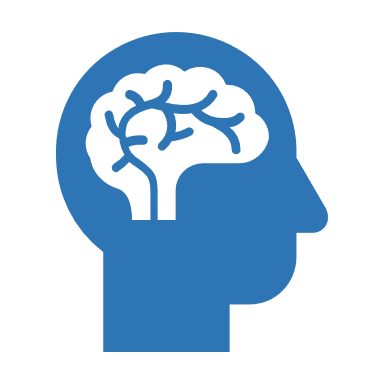 ЗАРОЖДЕНИЕ КАПИТАЛИСТИЧЕСКИХ ОТНОШЕНИЙ
НОВОЕ    ИСТОРИЧЕСКОЕ    ВРЕМЯ
Попробуйте сами описать, что такое «сословное деление общества»
Абсолютное большинство людей Нового времени объединяло одно — желание разбогатеть.
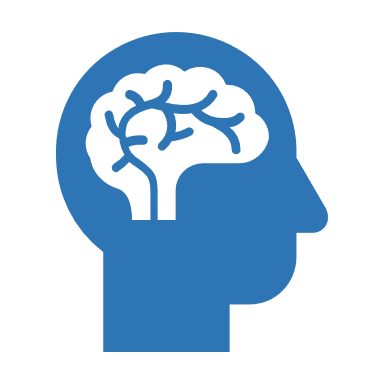 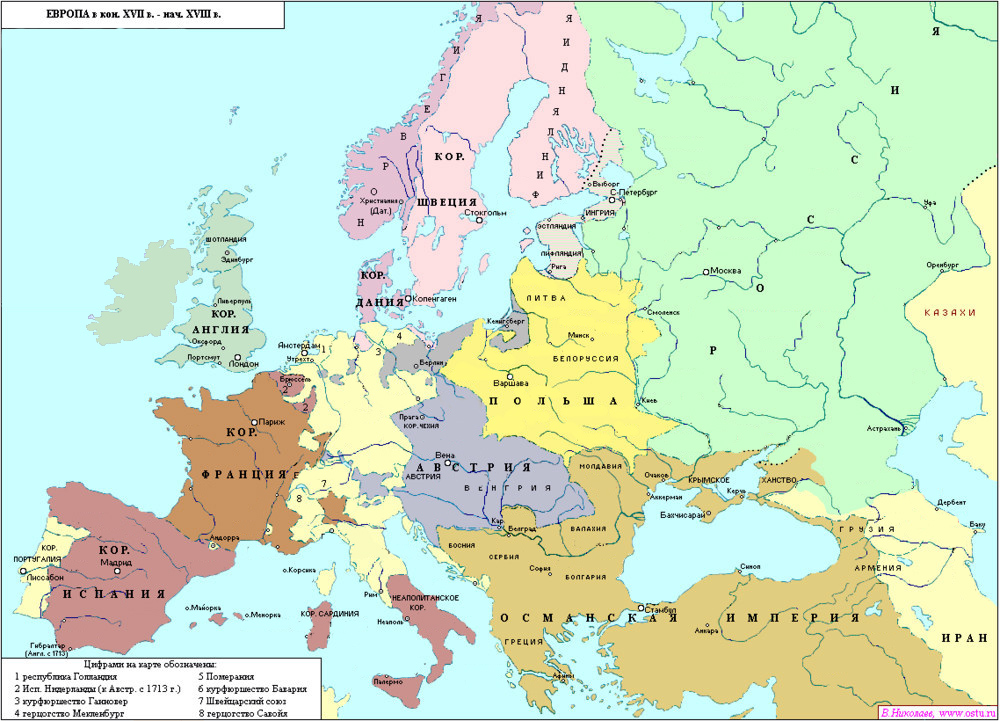 ДОМАШНЕЕ ЗАДАНИЕ
Учебник стр.5-8 (читать). Задание 1-6 на стр. 7
Пересказать и объяснить:
Традиционное общество
Отличие мировоззрения человека Нового времени от человека Средневековья
Рыночные отношения
Новое политическое устройство
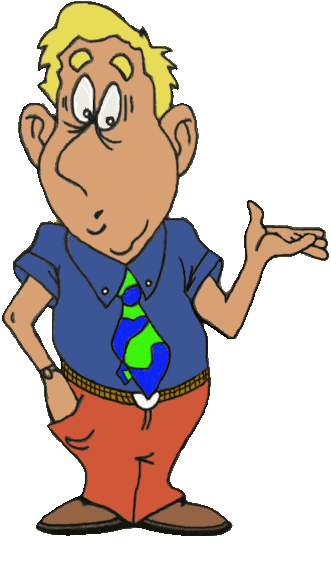